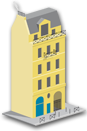 Formation du 28 septembre 202218h15-20h00
Le conseil syndical : nomination, révocation et pouvoirs


Laëtitia LUPART, juriste

Merci de couper vos micros
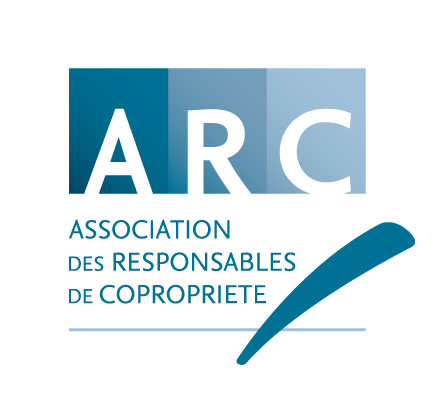 INTRODUCTION
La création du conseil syndical, est né d’un besoin d’interposer entre l’assemblée générale (organe décisionnaire) et le syndic (agent d’exécution) un organe de liaison chargé d’assister et de contrôler le syndic dans l’accomplissement de sa mission;

La loi du 10 juillet 1965 régit la nomination, la révocation, les missions et les pouvoirs du conseil syndical;

La dernière évolution législative a renforcé les pouvoirs du conseil syndical (ordonnance du 30 octobre 2019).
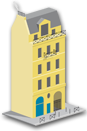 INTRODUCTION
L’instauration d’un conseil syndical est-elle obligatoire? 

 Article 21 alinéa 1 de la loi du 10 juillet 1965 : « Dans tout syndicat de copropriétaires, un conseil syndical assiste le syndic et contrôle sa gestion »

Pour tenir compte de la diversité des situations, le législateur a admis la faculté pour un SDC de déroger à cette règle  article 21 avant-derniers alinéas : « L'assemblée générale peut décider par une délibération spéciale, à la majorité prévue par l'article 26, de ne pas instituer de conseil syndical.»
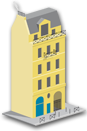 INTRODUCTION
Le cas particulier du syndicat coopératif 

Article 17-1 de la loi du 10 juillet 1965 : 
Dans le cas où l'administration de la copropriété est confiée à un syndicat coopératif, la constitution d'un conseil syndical est obligatoire et le syndic est élu par les   membres de ce conseil et choisi parmi ceux-ci.
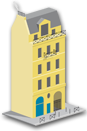 INTRODUCTION
Les petites copropriétés : 

 Les syndicats des copropriétaires qui comportent au plus de 5 lots à usage de logements, bureaux ou commerces  ou dont le budget prévisionnel moyen sur une période consécutive de trois ans est inférieure à 15000€

Article 41-9 de la loi du 10 juillet 1965 : Par dérogation aux dispositions des articles 21 et 17-1, le syndicat n'est pas tenu de constituer un conseil syndical. 

Elles naissent sans conseil syndical;
 Constat qu’il est difficile de trouver des candidats dans le cas où l’immeuble comprend peu de lots;
 Possibilité d’en instituer un.
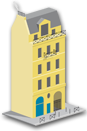 I ) La nomination des conseillers syndicauxA- Le nombre de conseillers syndicaux
Aucune disposition légale ou règlementaire ne fixe le nombre minimal ou maximal de conseillers syndicaux;

 Si le règlement de copropriété (RCP) a prévu un nombre maximal, l’assemblée générale ne peut en élire davantage;

L’élection en surnombre entraine la nullité de la résolution portant sur la nomination du conseil syndical si une demande en annulation judiciaire est faite par un copropriétaire opposant ou défaillant. 

 Si, l’assemblée générale a élu moins de conseillers syndicaux que ce qui est prévu dans le RCP, la résolution n’est pas annulable. Il faut désigner les postes à pourvoir  par la voie judiciaire (civ.3. 17 novembre 2016 n°15-23.027)
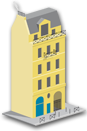 I ) La nomination des conseillers syndicauxA- Le nombre de conseillers syndicaux
Si aucune disposition dans le règlement de copropriété, il appartient à l’assemblée générale d’en fixer le nombre 

Il est d’usage que le nombre des membres ne soit pas inférieur à 3, ne serait-ce que pour dégager une majorité (et pour pouvoir bénéficier de la délégation élargie)

Le conseil syndical ne peut pas être composé d’un seul membre

Si aucun membre n’est élu, soit faute de candidats, soit pour défaut d’obtention de la majorité nécessaire, il y aurait lieu de recourir à la procédure de la désignation judiciaire ( art 48 alinéa 3 du décret du 17 mars 1967)
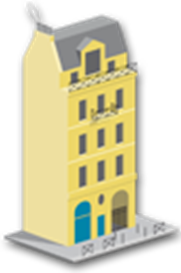 I ) La nomination des conseillers syndicauxB- Qui peut être membre du conseil syndical?
L’article 21 alinéa 9 de la loi du 10 juillet 1965 dresse la liste des personnes pouvant être membre du conseil syndical : 

Les membres du conseil syndical sont désignés par l'assemblée générale parmi les copropriétaires 
-leurs ascendants ou descendants, 
-les associés dans le cas prévu par le premier alinéa de l'article 23 de la présente loi, -les accédants ou les acquéreurs à terme, 
-leurs conjoints, les partenaires liés à eux par un pacte civil de solidarité, leurs représentants légaux, ou leurs usufruitiers. 
-lorsqu'une personne morale est nommée en qualité de membre du conseil syndical, elle peut s'y faire représenter, soit par son représentant légal ou statutaire, soit par un fondé de pouvoir spécialement habilité à cet effet.

Cette liste à un caractère limitatif
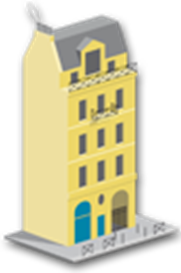 I ) La nomination des conseillers syndicauxB- Qui peut être membre du conseil syndical?
Impossibilité pour certaines personnes d’être membre du conseil syndical 

Article 21 alinéa 10 de la loi du 10 juillet 1965: 

Le syndic, ses préposés, leurs conjoints, leurs partenaires liés à eux par un pacte civil de solidarité, leurs concubins, leurs ascendants ou descendants, leurs parents en ligne collatérale jusqu'au deuxième degré, même s'ils sont copropriétaires, associés ou acquéreurs à terme, ne peuvent être membres du conseil syndical. 

Ces interdictions ne sont pas applicables au syndic non professionnel
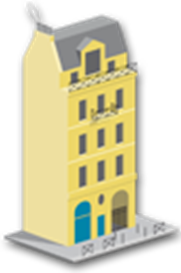 I ) La nomination des conseillers syndicauxB- Qui peut être membre du conseil syndical?
Le personnel du SDC peut-il être membre du conseil syndical? 

La Cour de cassation n’a jamais été amenée à statuer sur cette question. 

Selon une première réponse ministérielle (5 août 1996) : le gardien ou son conjoint peut être membre du conseil syndical;

Une seconde réponse ministérielle (06 avril 1998) énonce que le gardien ne peut être membre du conseil syndical;

Une troisième réponse ministérielle (26 octobre 2004) confirme que le gardien peut être membre du conseil syndical; 

L’ARC recommande vivement de ne pas élire le personnel du SDC au conseil syndical
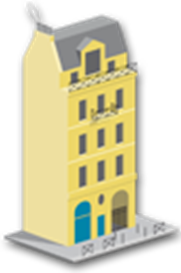 I ) La nomination des conseillers syndicauxC- La nomination
La désignation par l’assemblée générale : 

 Les membres sont obligatoirement désignés à la majorité de l’article 25 de la loi du 10 juillet 1965, avec la possibilité d’utiliser la passerelle de l’article 25-1

 Les conditions de présentation de la candidature sont fixées par le RCP ou à défaut par l’assemblée générale (article 22 du décret du 17 mars 1967) 

 Comment doit se faire la candidature ? 

 La candidature peut être inscrite à l’ordre du jour de l’assemblée générale (situation favorisée avec le vote par correspondance) 

La candidature peut se faire oralement au cours de l’assemblée générale, mais aucune jurisprudence n’affirme clairement cette possibilité
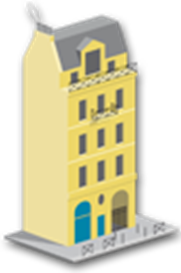 I ) La nomination des conseillers syndicauxC- La nomination
L’élection en bloc des membres du conseil syndical n’est pas interdite dès lors que le nombre de candidats est égal au nombre de sièges à pourvoir et qu’aucun copropriétaire n’a demandé qu’il soit procéder à une désignation individuelle (CA PARIS 07 mai 2003). 

 Il est possible de désigner (et fortement recommandé par l’ARC ) des membres suppléants : 
Ils n’interviendront que dans le cadre d’un départ définitif d’un membre;
Ils siègent dans l’ordre de leur élection;
Leur mandat cesse à la date d’expiration du mandat du membre titulaire qu’ils remplacent
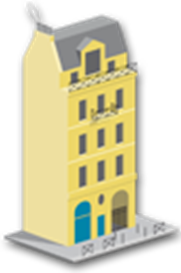 I ) La nomination des conseillers syndicauxC- La nomination
La désignation par voie judiciaire : 

Article 21 alinéa 12 :

Lorsque l'assemblée générale ne parvient pas, faute de candidature ou faute pour les candidats d'obtenir la majorité requise, à la désignation des membres du conseil syndical, le procès-verbal, qui en fait explicitement mention, est notifié, dans un délai d'un mois, à tous les copropriétaires.

A défaut de désignation par l'assemblée générale à la majorité requise, le juge, saisi par un ou plusieurs copropriétaires ou par le syndic, peut, avec l'acceptation des intéressés, désigner les membres du conseil syndical; il peut également constater l'impossibilité d'instituer un conseil syndical.
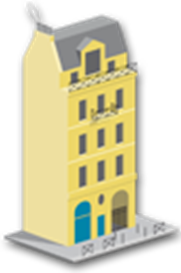 I ) La nomination des conseillers syndicauxC- La nomination
Procédure à suivre décrite à l’article 48 du décret du 17 mars 1967 : 
 
A défaut de désignation dans les conditions prévue par l’article 21 de la loi, le président du tribunal judiciaire, sur requête du syndic ou d’un ou plusieurs copropriétaires, désigne par ordonnance les membres du conseil syndical;

L’ordonnance qui désigne les membres du conseil syndical fixe la durée des fonctions;

Ces fonctions cessent de plein droit à compter de l’acceptation de leur mandat par les membres du conseil syndical désigné par l’assemblée générale.
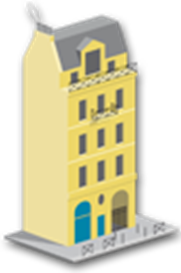 I ) La nomination des conseillers syndicauxD- Durée du mandat
La durée du mandat ne peut excéder trois ans, mais elle est renouvelable;

Le RCP ou l’assemblée générale peut prévoir une durée plus courte;

 Si le mandat n’a pas pu être renouvelé avant sa date d’échéance, les fonctions de conseiller syndical cessent de plein droit;

 Un conseiller syndical peut donner sa démission au cours de son mandat, soit au cours d’une assemblée générale soit en envoyant un écrit au président du conseil syndical, à défaut aux membres du conseil syndical;
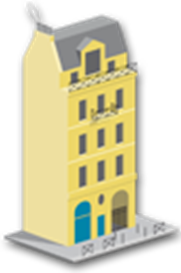 I) La nomination des conseillers syndicauxE- La révocation
Tout membre du conseil syndical peut être révoqué; 

 Seul l’assemblée générale peut révoquer un membre du conseil syndical 

 Il n’y a pas besoin de motif pour révoquer un conseiller

 Cette révocation se vote à la majorité de l’article 25 de la loi du 10 juillet 1965, le cas échéant à l’article 25-1.
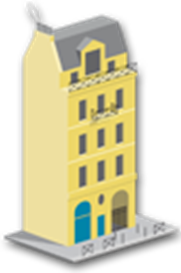 II) Les pouvoirs du conseil syndical
Réponse ministérielle en date du 27 août 2020  « Le conseil syndical est un organe de contrôle et d’assistance du syndic et non de gestion et d’administration. Il dispose donc d’aucun pouvoir au titre de l’administration de la copropriété, à la différence du syndic, et il ne peut se substituer au gestionnaire de l’immeuble, ni représenter le syndicat des copropriétaires ». 

 Pour exercer ces missions, il dispose d’un certains nombre de pouvoirs, étendus par la réforme du droit de la copropriété (ordonnance du 30 octobre 2019)

 Responsabilité des membres du conseil syndical : il faut démontrer une faute, un préjudice pour le SDC et un lien de causalité entre les deux. 

Du fait du caractère bénévole de sa mission, la faute s’apprécie moins rigoureusement : «  une négligence dans la surveillance des comptes du syndic ne constitue pas une faute en soi, en l’absence de collusion frauduleuse démontrée entre le syndic et l’un des membres du conseil syndical, une faute suffisamment grave pour engager la responsabilité des membres ». (Civ.3. 29 novembre 2018 17-27.766)
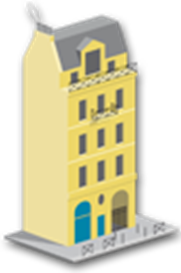 III) Les pouvoirs du conseil syndicalA- Les avis
Les avis facultatifs 

 Article 21 aliéna 2 de la loi du 10 juillet 1965 : le conseil syndical «donne son avis au syndic ou à l’assemblée générale sur toutes questions concernant le syndicat pour lesquelles il est consulté ou dont il se saisit lui-même  »;

 Le syndic n’est pas juridiquement tenu de se conformer à ses avis;

 Il n’est pas précisé si l’avis devait être écrit ou non; 

 Il peut en outre se prononcer sur toutes les résolutions dont l’inscription a été demandée par un copropriétaire ou de la seule initiative du syndic.
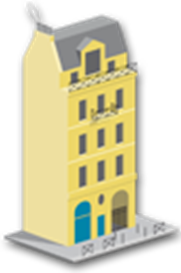 II) Les pouvoirs du conseil syndicalA- Les avis
Les avis obligatoires 

Travaux urgents : le syndic doit demander l’avis du conseil syndical pour le versement d’un tiers au plus du devis estimatif des travaux, sans l’autorisation de l’assemblée générale (article 37 alinéa 2 du décret du 17 mars 1967) 

 Passation des marchés et contrats : le syndic doit demander au conseil syndical son avis sur tous les contrats et les marchés qui dépassent le montant fixé en assemblée générale (article 21 alinéa 2 de la loi du 10 juillet 1965)

 La conclusion d’un contrat de performance énergétique :  le syndic doit demander l’avis du conseil syndical, peu importe le montant du contrat (article 24-4 alinéa 2 de la loi du 10 juillet 1965)

 La conclusion d’une convention avec un opérateur d’infrastructures de recharges ayant pour objet l’installation, sans frais pour le SDC, d’une infrastructure qui rend possible l’installation ultérieure de points de recharge pour véhicules électriques ou hybrides rechargeables (article 24-5-1 de la loi du 10 juillet 1965)

 L’avis du conseil syndical, ne s’impose pas au syndic, ni à l’assemblée générale
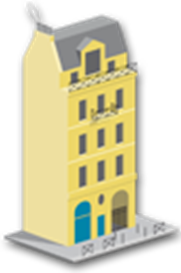 II) Les pouvoirs du conseil syndicalB- L’assistance dans la gestion du syndic
Élaboration de l’ordre du jour : 

 Article 26 du décret 17 mars 1967 avant dernier alinéa : L’ordre du jour de l’assemblée générale est établi en concertation avec le conseil syndical

 La concertation suppose une réunion avec le conseil syndical, laquelle est prévue dans la rémunération forfaitaire du syndic

Aucune sanction n’est assortie à cette obligation (civ,3, 1er décembre 2016 n°15-26,559) 

 Élaboration du budget prévisionnel :

L’article 26 alinéa 1 du décret du 17 mars 1967, le conseil syndical participe à l’élaboration du budget prévisionnel dont il suit l’exécution
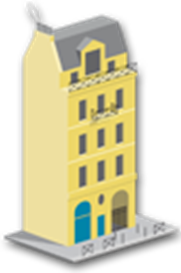 II) Les pouvoirs du conseil syndicalB- L’assistance dans la gestion du syndic
Ce budget est élaboré au moment où le conseil syndical se penche sur les comptes de l’année écoulée et vérifie, de ce fait, la bonne exécution du budget précédent 

Cette participation est importante car elle est pour lui l’occasion de maitriser les dépenses prévues pour la copropriété en évitant que le budget précédent soit purement et simplement reconduit 

Le conseil syndical doit veiller ensuite à son application jusqu’à la prochaine assemblée qui aura à statuer sur l’approbation des comptes
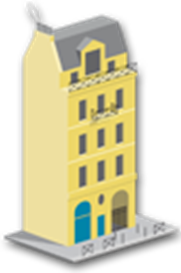 II) Les pouvoirs du conseil syndicalC- Les pouvoirs de contrôle
L’article 26 alinéa 1 du décret du 17 mars 1967 précise que « le conseil syndical contrôle la gestion du syndic, notamment la comptabilité du syndicat, la répartition des dépenses, les conditions dans lesquelles sont passés et exécutés les marchés et tous autres contrats, ainsi que l’élaboration du budget prévisionnel dont il suit l’exécution »

L’article 26 alinéa 3 du décret dispose « un ou plusieurs membres du conseil syndical peuvent prendre connaissance et copie au bureau du syndic ou au lieu arrêté en accord avec lui, des diverses catégories de documents

 L’article 21 alinéa 7 de la loi du 10 juillet 1965, le conseil syndical peut prendre connaissance et copie de tous documents, et après en avoir donné avis au syndic, de toutes pièces ou documents, correspondances ou registres se rapportant à la gestion du syndic et d’une manière générale à l’administration de la copropriété
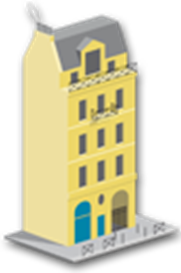 II) Les pouvoirs du conseil syndicalC- Les pouvoirs de contrôle
A défaut de transmission des documents dans le délai d’un mois, des pénalités à hauteur de 15€ par jour de retard s’imputeront sur la rémunération forfaitaire du syndic à la clôture de l’exercice comptable 

 Le syndic professionnel doit proposer un accès en ligne sécurisé aux documents dématérialisés relatifs à la gestion de l’immeuble ou des lots gérés, sauf décision contraire de l’assemblée générale 

 Article 27 alinéa 2 du décret du 17 mars 1967 : « le conseil syndical peut pour l’exécution de sa mission, prendre conseil auprès de toute personne de son choix. Il peut aussi, sur une question particulière demander un avis technique à tout professionnel de la spécialité. » 

 Selon une réponse ministérielle du 06 janvier 1997 il n’est pas nécessaire que ce technicien soit un professionnel qualifié titulaire d’un diplôme ou d’un titre reconnu
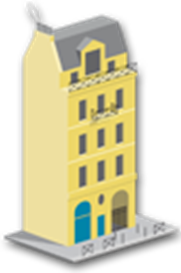 II) Les pouvoirs du conseil syndicalC- Les pouvoirs de contrôle
Le contrôle financier 

Le contrôle de la comptabilité du syndic par le conseil syndical doit avoir lieu préalablement à l’assemblée générale chargée d’approuver les comptes, afin que le conseil syndical puisse éclairer efficacement les copropriétaires. 

 L’ARC conseille d’effectuer régulièrement le contrôle financier

 « Il ne saurait être reproché au membre du conseil syndical qui n’est pas professionnel de la comptabilité, d’avoir omis de relever une inexactitude dans les comptes de la copropriété, alors que sa mauvaise foi n’est pas rapportée et qu’il convient de considérer, sauf preuve contraire, ici non rapportée que cette erreur lui échappé. » Cour d’appel de PARIS 04 octobre 2000 1999/16071
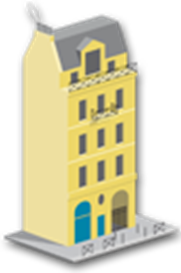 II) Les pouvoirs du conseil syndicalC- Missions de contrôle
Contrôle de gestion 

Le conseil syndical est chargé à l’accomplissement correct du mandat confié au syndic, notamment à l’exécution des décisions adoptées par l’assemblée générale, par exemple pour l’engagement et la poursuite des travaux votés par le syndicat ou des procédures à diligenter à l’encontre des copropriétaires ou de tiers.
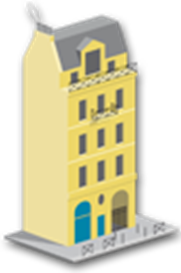 II) Les pouvoirs du conseil syndicalD- Le pouvoir décisionnaire sur délégation
Le conseil syndical ne dispose d’aucun pouvoir décisionnaire, la loi a prévu la possibilité pour l’assemblée générale de déléguer son pouvoir au conseil syndical 

 Depuis l’ordonnance du 30 octobre 2019 il existe deux types de délégation : une délégation d’un acte ou d’une décision ou une délégation de prendre toute ou partie des décisions de l’article  24. 
 
 Pour que l’assemblée générale puisse déléguer son pouvoir décisionnaire, une résolution en ce sens doit être inscrite à l’ordre du jour et adoptée.
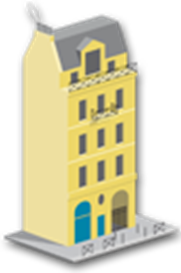 II) Les  pouvoirs du conseil syndicalD- Le pouvoir décisionnaire sur délégation
La délégation de pouvoirs pour un acte ou une décision déterminé: 

 L’assemblée générale peut donner au conseil syndical le pouvoir « de prendre un acte ou une décision mentionnée à l’article 24 »; (exemple : choix de l’entreprise qui réalisera les travaux)

 Lorsque l’assemblée générale autorise le délégataire à décider des dépenses, elle fixe le montant maximum des sommes allouées à ce titre. 

 La délégation de pouvoir doit mentionner expressément l’acte ou la décision délégué 

La délégation se vote à la majorité de l’article 25, le cas échéant à la majorité de l’article 24
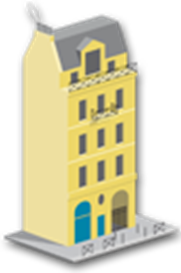 II) Les pouvoirs du conseil syndicalD- Le pouvoir décisionnaire sur délégation
Cette délégation ne peut porter que sur les décisions relevant de la majorité de l’article 24

 L’assemblée ne peut pas déléguer au conseil syndical la  mission d’approuver les comptes ni de donner quitus (civ.3.25 mai 1976)

 Le conseil syndical doit rendre compte de l’exécution de la délégation à l’assemblée générale
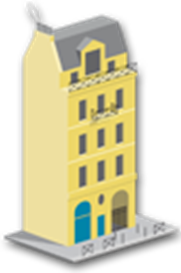 II) Les pouvoirs du conseil syndicalD- Le pouvoir décisionnaire sur délégation
Délégation de pouvoirs étendue : 

 L’assemble générale délègue au conseil syndical, sous réserve qu’il soit composé d’au moins de trois membres « le pouvoir de prendre tout ou partie des décisions relevant de la majorité des voix exprimées des copropriétaires présents, représentés ou ayant été voté par correspondance ». 

 La délégation ne peut se prendre sur l’approbation des comptes, la détermination du budget prévisionnel ou les adaptations du règlement de copropriété 

 La délégation se vote à la majorité de l’article 25, le cas échéant la majorité de l’article 24

Les membres du conseil syndical doivent être couverts par une assurance responsabilité civile
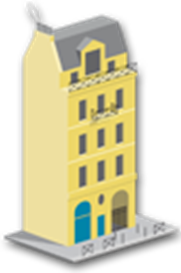 II) Les pouvoirs du conseil syndicalD- Le pouvoir décisionnaire sur délégation
Cette délégation est limitée dans le temps, elle est accordée pour deux ans maximum. Elle est renouvelable par un vote en assemblée générale 

Le conseil syndical ne peut engager des dépenses sans contrôle : l’assemblée générale doit fixer le montant des sommes allouées au conseil syndical. Il conviendra donc de prévoir dans le budget prévisionnel un montant spécifique pour l’exercice de cette délégation 

Si la délégation porte pour des travaux non comprises dans le budget prévisionnel, l’assemblée générale devra prévoir le montant alloué pour chacune de ses dépenses. Les sommes correspondant à ces dépenses seront appelées selon les modalités fixées par l’assemblée générale

 Il n’est pas prévu par les textes ni notification des décisions prises par le conseil syndical, ni possibilité d’effectuer un recours contre celles-ci
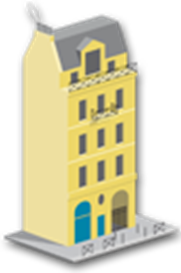 II) Les pouvoirs du conseil syndicalD- Le pouvoir décisionnaire sur délégation
Les décisions se prennent à la majorité des membres du conseil syndical 

En cas de partage des voix, le président du conseil syndical a une voix prépondérante

 Toutes les décisions sont consignées dans un procès-verbal, signé par deux membres du conseil syndical 

 Ce procès verbal doit mentionner le nom des membres du conseil syndical qui ont participé au vote et le sens de celui-ci

 Ce procès-verbal doit être inscrit par le syndic au registre des procès-verbaux des assemblées générales 

 Le conseil syndical doit rendre des comptes à l’assemblée générale approuvant les comptes
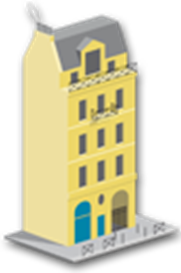 II) Les pouvoirs du conseil syndicalE- La mise en concurrence des contrats de sydnic
article 21 de la loi : En vue de l'information de l'assemblée générale appelée à se prononcer sur la désignation d'un syndic professionnel et sans que cette formalité ne soit prescrite à peine d'irrégularité de la décision de désignation du syndic, le conseil syndical met en concurrence plusieurs projets de contrats de syndic, établis conformément au contrat type mentionné à l'article 18-1-A et accompagnés de la fiche d'information mentionnée au même article. 

Le conseil syndical peut être dispensé de mise en concurrence par décision votée à la majorité des voix de tous les copropriétaires. A cette fin, il fait inscrire la demande à l'ordre du jour de l'assemblée générale précédente. (maj 25)

 Si un copropriétaire propose un contrat de syndic, le conseil syndical peut donner son avis 

Pour la mise en concurrence, il suffit de comparer un seul devis en plus de celui du prestataire dont le remplacement est envisagé (civ.3. 15 avril 2015 n14-13.255)
Merci de votre attention
Association des Responsables de Copropriété 

7 rue thionville 
75 019 PARIS 

Tel : 01.40.30.12.82

Contact@arc-copro.fr
http://arc-copro.fr
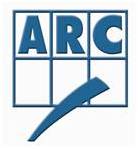